AIK - 3 Sejarah Kelahiran Muhammadiyah
Disusun oleh :
Nabila Meydiana Putri 201910340311251 
Farah Fadhillah Kultsum 201910340311271
Sejarah muhammadiyah
Sejarah muhammadiyah
Muhammadiyah didirikan di Kampung Kauman Yogyakarta, pada tanggal 8 Dzulhijjah 1330 H atau bertepatan den gan 18 Nopember 1912 oleh seorang yang bernama Muhammad Darwis, kemudian dikenal dengan KH Ahmad Dahlan Beliau adalah pegawai kesultanan Kraton Yogyakarta sebagai seorang Khatib dan sebagai pedagang. Melihat keadaan ummat Islam pada waktu itu dalam keadaan jumud, beku dan penuh dengan amalan-amalan yang bersifat mistik, beliau tergerak hatinya untuk mengajak mereka kembali kepada ajaran Islam yang sebenarnya berdasarkan Qur`an dan Hadist. Oleh karena itu beliau memberikan pengertian keagamaan dirumahnya ditengah kesibukannya sebagai Khatib dan para pedagang. Mula-mula ajaran ini ditolak, namun berkat ketekunan dan kesabarannya, akhirnya mendapat sambutan dari keluarga dan teman dekatnya. Profesinya sebagai pedagang sangat mendukung ajakan beliau, sehingga da lam waktu singkat ajakannya menyebar ke luar kampung Kauman bahkan sampai ke luar daerah dan ke luar pulau Jawa. Untuk mengorganisir kegiatan tersebut maka didirikan Persyarikatan Muhammadiyah. Dan kini Muhammadiyah telah ada diseluruh pelosok tanah air. Disamping memberikan pelajaran/pengetahuannya kepada laki-laki, beliau juga memberi pelajaran kepada kaum Ibu muda dalam forum pengajian yang disebut "Sidratul Muntaha". Pada siang hari pelajaran untuk anak-anak laki-laki dan perempuan. Pada malam hari untuk anak-anak yang telah dewasa. Disamping memberikan kegiatan kepada laki-laki, pengajian kepada ibu-ibu dan anak-anak, beliau juga mendirikan sekolah-sekolah. Tahun 1913 sampai tahun 1918 beliau telah mendirikan Sekolah Dasar sejumlah 5 buah, tahun 1919 mendirikan Hooge School Muhammadiyah ialah sekolah lanjutan. Tahun 1921 diganti namanya menjadi Kweek School Muhammadiyah, tahun 1923, dipecah menjadi dua, laki-laki sendiri perempuan sendiri, dan akhirnya pada tahun 1930 namanya dirubah menjadi Mu`allimin dan Mu`allimat.
Sejarah muhammadiyah
Suatu ketika KH.Ahmad Dahlan menyampaikan usaha pendidikan setelah selesai menyampaikan santapan rohani pada rapat pengurus Budi Utomo cabang Yogyakarta. Ia menyampaikan keinginan mengajarkan agama Islam kepada para siswa Kweekschool Gubernamen Jetis yang dikepalai oleh R. Boedihardjo, yang juga pengurus Budi Utomo. Usul itu disetujui, dengan syarat di luar pelajaran resmi. Lama-lama peminatnya banyak, hingga kemudian mendirikan sekolah sendiri. Di antara para siswa Kweekschool Jetis ada yang memperhatikan susunan bangku, meja, dan papan tulis. Lalu, mereka menanyakan untuk apa, dijawab untuk sekolah anak - anak Kauman dengan pelajaran agama Islam dan pengetahuan sekolah biasa. Mereka tertarik sekali, dan akhirnya menyarankan agar penyelelenggaraan ditangani oleh suatu organisasi agar berkelanjutan sepeninggal K.H. Ahmad Dahlan kelak. Setelah pelaksanaan penyelenggaraan sekolah itu sudah mulai teratur, kemudian dipikirkan tentang organisasi pendukung terselenggaranya kegiatan sekolah itu. Dipilihlah nama "Muhammadiyah" sebagai nama organisasi itu dengan harapan agar para anggotanya dapat hidup beragama dan bermasyarakat sesuai dengan pribadi Nabi Muhammad saw. Penyusunan anggaran dasar Muhamadiyah banyak mendapat bantuan dari R. Sosrosugondo, guru bahasa Melayu Kweekschool Jetis. Rumusannya dibuat dalam bahasa melayu dan Belanda. Kesepakatan bulat pendirian Muhamadiyah terjadi pada tanggal 18 November 1912 M atau 8 Zulhijah 1330 H. Tgl 20 Desember 1912 diajukanlah surat permohonan kepada Gubernur Jenderal Hindia Belanda, agar perserikatan ini diberi izin resmi dan diakui sebagai suatu badan hukum.
Sejarah muhammadiyah
Setelah memakan waktu sekitar 20 bulan, akhirnya pemerintah Hindia Belanda mengakui Muhammadiyah sebagai badan hukum, tertuang dalam Gouvernement Besluit tanggal 22 Agustus 1914, No. 81, beserta alamporan statuennya. Muhammadiyah juga mendirikan organisasi untuk kaum perempuan dengan Nama 'Aisyiyah yang disitulah Istri KH. A. Dahlan, Nyi Walidah Ahmad Dahlan Nyi Walidah Ahmad Dahlan berperan serta aktif dan sempat juga menjadi pemimpinny a. KH A Dahlan memimpin Muhammadiyah dari tahun 1912 hingga tahun 1922 dimana saat itu masih menggunakan sistem permusyawaratan rapat tahunan. Pada rapat tahun ke 11, Pemimpin Muhammadiyah dipegang oleh KH Ibrahim yang kemudian memegang Muhammadiyah hingga tahun 1934. Rapat Tahunan itu sendiri kemudian berubah menjadi Konggres Tahunan pada tahun 1926 yang di kemudian hari berubah menjadi Muktamar tiga tahunan dan seperti saat ini Menjadi Muktamar 5 tahunan.
Arti muhammadiyah
Arti muhammadiyah
Menurut Bahasa (Etimologis)
Muhamadiyah berasal dari kata bahasa Arab "Muhammad", yaitu nama nabi dan rasul Allah yang terkhir. Kemudian mendapatkan "ya" nisbiyah, yang artinya menjeniskan. Jadi, Muhamadiyah berarti "umat Muhammad saw." atau "pengikut Muhammad saw.", yaitu semua orang Islam yang mengakui dan meyakini bahwa Nabi Muhammad saw. adalah hamba dan pesuruh Allah yang terakhir. 

Menurut Istilah (Terminologi)
diberi nama Muhammadiyah oleh pendirinya dengan maksud untuk berpengharapan baik, dapat mencontoh dan meneladani jejak perjuangan Rasulullah saw. dalam rangka menegakkan dan menjunjung tinggi agama Islam, semata-mata demi terwujudnya 'Izzul Islam wal muslimin, kejayaan Islam sebagai realita dan kemuliaan hidup umat Islam sebagai realita.
Faktor berdirinya muhammadiyah
Faktor berdirinya muhammadiyah
Faktor Internal 
	Faktor internal adalah faktor yang berasal dari dalam diri umat islam sendiri yang tercermin dalam dua hal, yaitu sikap beragama dan sistem pendidikan islam. Sikap beragama umat islam saat itu pada umumnya belum dapat dikatakan sebagai sikap beragama yang rasional. Sirik, taklid, dan bid‟ah masih menyelubungai kehidupan umat islam, terutama dalam lingkungan kraton, dimana kebudayaan hindu telah jauh tertanam. 
Faktor Eksernal 
	Faktor lain yang melatarbelakangi lahirnya pemikiran Muhammadiah adalah faktor yang bersifat eksternal yang disebabkan oleh politik penjajahan kolonial belanda. Faktor tersebut antara lain tanpak dalam system pendidikan kolonial serta usaha kearah westrnisasi dan kristenisasi. Pendidikan kolonial melarang masuknya pelajaran agama dalam sekolah-sekolah colonial, dan dalan artian ini orang menilai pendidikan colonial sebagai pendidikan yang bersifat sekuler, disamping sebagai peyebar kebudayaan barat. Dengan corak pendidikan yang demikian pemerintah colonial tidak hanya menginginkan lahirnya golongan pribumi yang terdidik, tetapi juga berkebudayaan barat. Hal ini merupakan salah satu sisi politik etis yang disebut politik asisiasi yang pada hakekatnya tidak lain dari usaha westernisasi yang bertujuan menarik penduduk asli Indonesia kedalam orbit kebudayaan barat.
Visi misi muhammadiyah
Visi misi muhammadiyah
Visi Muhammadiyah adalah sebagai gerakan Islam yang berlandaskan alQur‟an dan as-Sunnah dengan watak tajdid yang dimilikinya senantiasa istiqamah dan aktif dalam melaksanakan dakwah Islam amar ma‟ruf nahi mungkar di segala bidang, sehingga menjadi rahmatan li al-„alamin bagi umat, bangsa dan dunia kemanusiaan menuju terciptanya masyarakat Islam yang sebenar-benarnya yang diridhai Allah Subhanahu wa taala dalam kehidupan di dunia ini. 
Misi Muhammadiyah adalah: 
Menegakkan keyakinan tauhid yang murni sesuai dengan ajaran Allah Subhanahu wa taala yang dibawa oleh Rasulullah yang disyariatkan sejak Nabi Nuh hingga Nabi Muhammad Shallallaahu „alaihi wa sallam. 
Memahami agama dengan menggunakan akal pikiran sesuai dengan jiwa ajaran Islam untuk menjawab dan menyelesaikan persoalan-persoalan kehidupan yang bersifat duniawi.
Menyebarluaskan ajaran Islam yang bersumber pada al-Qur‟an sebagai kitab Allah yang terakhir untuk umat manusia sebagai penjelasan nya. 
Mewujudkan amalan-amalan Islam dalam kehidupan pribadi, keluarga dan masyarakat. Lihat Tanfidz Keputusan Musyawarah Wilayah ke -39 Muhammadiyah Sumatera Barat tahun 2005 di Kota Sawahlunto
Maksud Dan tujuan muhammadiyah
Maksud Dan tujuan muhammadiyah
Pada waktu pertama berdirinya Muhamadiyah memiliki maksud dan tujuan sebagai berikut: 
Menyebarkan pengajaran Kanjeng Nabi Muhammad Shallallahu „alaihi wa sallam kepada penduduk bumi-putra, di dalam residensi Yogyakarta. 
Memajukan hal agama Islam kepada anggota-anggotanya. 
Sejak pertama kali didirikan oleh Ahmad Dahlan sampai Muktamar Muhammadiyah ke-44 di Jakarta tahun 2000. Rumusan maksud dan tujuan Muhammadiyah telah mengalami tujuh kali perubahan redaksional, susunan bahasan dan istilah yang dipergunakan. Saat ini Muhammadiyah menggunakan rumusan yang dihasilkan saat Muktamar ke -34 di Yogyakarta, yaitu : “Menegakkan dan menjunjung tinggi agama Islam sehingga terwujudnya masyarakat Islam yang sebenar-benarnya.”
Ciri muhammadiyah
Muhammadiyah juga hadir dengan ciri-ciri yang melekat dalam aktivis pergerakannya sebagai berikut : 
Muhammadiyah sebagai gerakan Gerakan Islam
Muhammadiyah secara proaktif tampil mempelopori pembaharuan untuk kesempurnaan. Karena Muhammadiyah merupakan geraka nnya Islam, maka gerak- gerik langkah usahanya selalu berdasarkantuntunan agama Islam, sehingga segala sesuatunya dijalankan dengan cara -cara yang dibenarkan oleh ajaran Islam. 
Muhammadiyah sebagai gerakan Dakwah
Karena pola gerakannya berdasarkan pada QS. Ali Imran ayat 104, maka tampak bahwa sifat gerakannya selalu mendakwahkan Islam, di tengahtengah masyarakat dalam berbagai bentuk. Dalam dakwah amar ma‟ruf nai nahi mungkar Muhammadiyah mengarahkan kepada dua bidang yaitu bidang perorangan dan bidang masyarakat.
Muhammadiyah sebagai gerakan Tajdid
Sejak awal berdirinya, Muhammadiyah menempatkan diri sebagai salah satu organisasi yang berkhidmat menyebarluaskan ajaran ajaran Islam sebagaimana yang tercantum dalam Al Quran dan Sunnah. Disamping itu juga sekaligus membersihkan berbagai amalan umat yang terang-terangan menyimpang dari ajaran Islam, baik berupa bid‟ah, khurafat dan syirik.
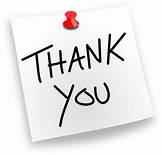